Skal kapitalen plasseres på bankbok, aksjefond, obligasjoner eller i eiendom?
Robert Næss
20.April 2023
Hvor skal du plassere pengene?
2
Hva tjener du på renteplasseringer?
Kilde: Nordea Investment Management AB, Bloomberg, 13.april 2023
3
Aksjemarkedene har gitt god avkastning over tid
Men, avkastningen på kort sikt kan være brutal
Avkastningen som er presentert, er historisk. Historisk avkastning er ingen pålitelig indikator på fremtidig avkastning, og investorer kan ikke regne med å få tilbake hele det investerte beløpet. Verdien av investeringen din kan gå både opp og ned, og du kan tape noen av eller alle pengene du har investert.
Kilde: Nordea Investment Management AB, Bloomberg, 13.april 2023
4
Ja, det går fortsatt fantastisk bra for de norske selskapene
5
Har vi en bankkrise?
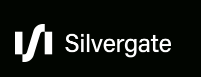 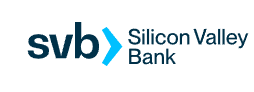 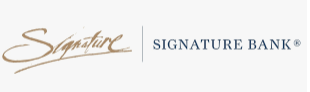 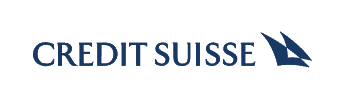 6
Bankvirksomheten går bra!
7
Resesjon og Bankkrise
Kan ny teknologi redde oss?
8
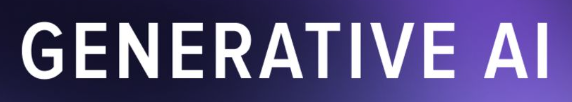 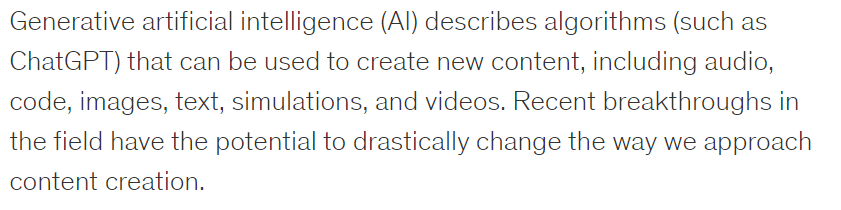 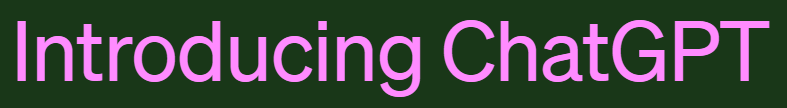 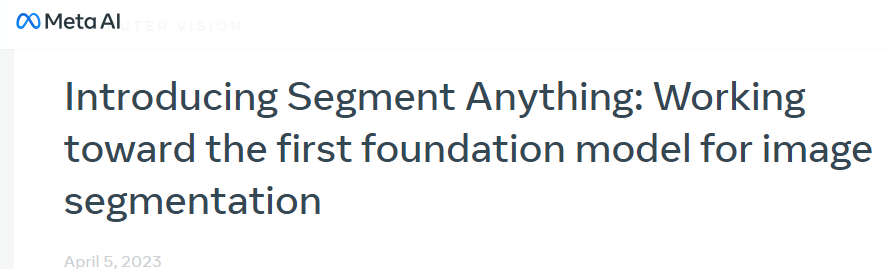 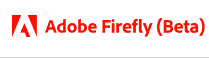 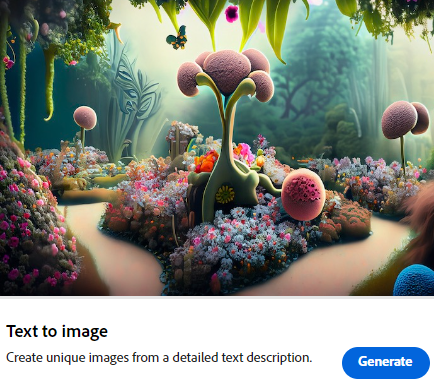 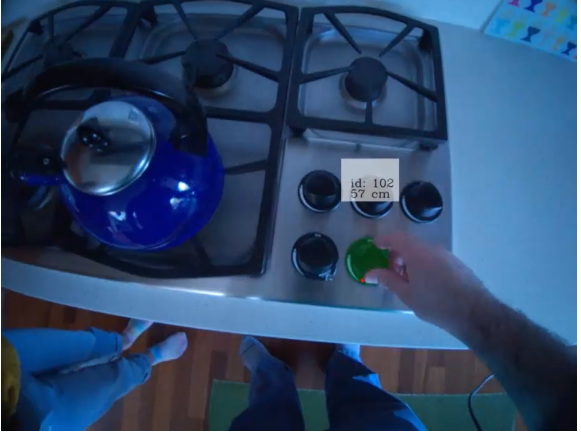 9 •
Selskapene som har utviklet programvare innen kunstig intelligens har vært vinnerne på børsen i år
10
10% mer effektive ansatte  Lønnsomheten +25%
11
Hva forteller årlige avkastningstall om sammenhengen mellom renter og aksjer?
USA 1962- 2022.
Årlige tall
Renter: 10 års rentebinding (statsobligasjoner)
12
Renteavkastning i dårlige aksjeår
13
Renteavkastning i dårlige aksjeår
14
Kunne eiendom ha reddet avkastningen i 2022?
15
Oljefondet (NBIM) avkastning siste ti år
16
Årlig avkastning og risiko siste ti år, oljefondet
17
De børsnoterte eiendomsaksjene hadde ikke det bra i 2022
18
Hvem har rett?Nervøse børser eller fryktløse eiendomsinvestorer?
19
Hva er “riktig” direkteavkastning (“yield”) på næringseiendommer?
20
Hva er “riktig” direkteavkastning (“yield”) på næringseiendommer?
21
Aksjemarkedene tror ikke på eiendomsverdiene
22
Aksjekursen til Entra sammenlignet med bokførte verdier
23
Aksjekursen til europeiske eiendomsaksjer sammenlignet med bokførte verdier
24
Eiendomsselskapene er ikke lenger så attraktive for finansmarkedene
25
Har det blitt vanskeligere å tjene penger på næringseiendom?
26
De børsnoterte eiendomsaksjene er attraktive
27
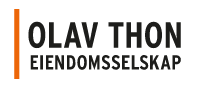 28
Kilde: 18.April 2023. Nordea Investment Management AB, Bloomberg
Oppsummering
Greie utsikter for aksjemarkedene

De børsnoterte eiendomsaksjene er mer attraktive enn direkteinvesteringer i eiendom
29